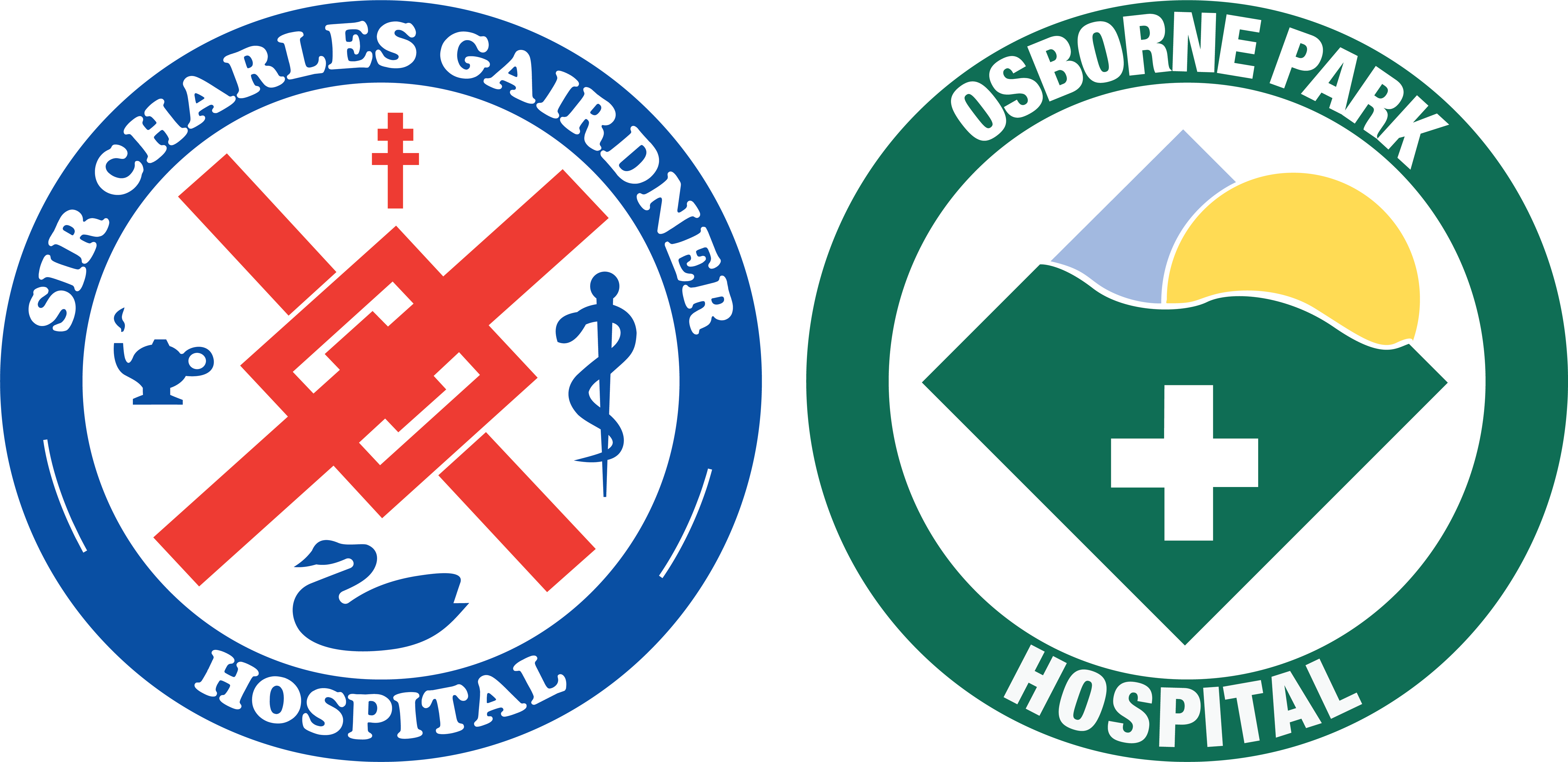 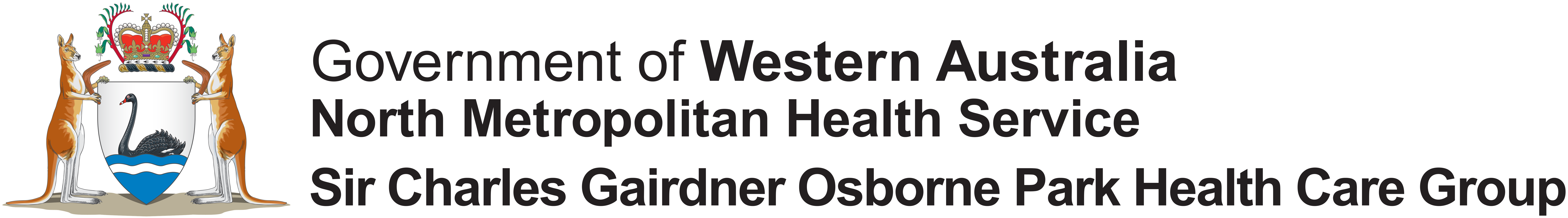 Association of parental thyroid disorders with autism spectrum disorder in children
Suzanne J. Brown1, Shelby Mullin1, Purdey J. Campbell1, Scott G. Wilson1,2,3, Andrew Whitehouse4, John P. Walsh1,5 *

1Department of Endocrinology & Diabetes, Sir Charles Gairdner Hospital, Nedlands WA, 2School of Biomedical Sciences, University of Western Australia, Crawley WA, 3Department of Twin Research & Genetic Epidemiology, King's College London, London UK, 4Telethon Kids Institute, Perth Children's Hospital, Nedlands WA, 5Medical School, University of Western Australia, Crawley WA, *Coordinating principal investigator
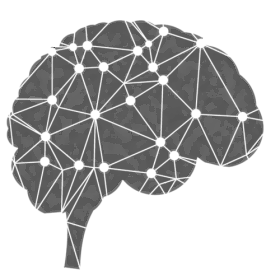 INTRODUCTION
Thyroid dysfunction affects neuropsychological function, including mood, behaviour, emotion and cognition, and thyroid hormones (TH) can be used as adjunct treatment for affective disorders. Recently, low maternal thyroxine levels during pregnancy have been associated with impaired neurodevelopment in offspring1 and one study reported that subclinical thyroid dysfunction may be associated with autism spectrum disorder (hereafter referred to as autism)2. Therefore research is needed to characterise the relationship between thyroid function and autism.
Is there an association between the incidence and presentation of 
autism in children and parental thyroid disorders?
METHODS
Study Group: We used data from the Australian Autism Biobank+. Data on parents' thyroid disorders (TD) were available from family history questionnaires for 1154 children on the autism spectrum and 150 not on the spectrum (controls). Standardised autism diagnostic observation schedule (ADOS-2/G), assessing communication, social interaction, play and restricted/repetitive behaviours on a scale of 1 to 10, was available for 1108 participants.
Statistical methods: Fisher's exact test was used to compare proportions between groups. Linear regression analysis was used to investigate associations between ADOS comparison score (ADOS-CS) and parental thyroid disorder. Logistic regression was used to investigate the association between higher ADOS-CS (>5) and parental thyroid disorder, after adjustment for covariates age and gender.
RESULTS
Study Group: 
Mean (SD) age of participants: 7.4 (3.8) years 
1154 children on the spectrum: age 2-18 years; 79% male 
150 controls: 2-14 years of age; 49% male 
In children on the spectrum, the mean (SD) ADOS comparison score (ADOS-CS) was 6.7 (1.9). 
There was no difference in mean ADOS-CS score by gender (p=0.402; males 6.7 vs females 6.6), before or after adjustment for age at ADOS testing.
Probands who had a mother with TD were more likely to have a higher ADOS-CS [OR: 2.4, 95% CI: 1.2, 4.7; p=0.003] while those who had a father with TD were not (p=0.266). 



































Sex Stratified Analyses
Female children on the spectrum who had a mother with reported TD showed higher mean ADOS-CS than females without [β=1.45, p=0.003; mean 7.9 vs 6.5]. 
There was no observed effect on the ADOS-CS in male children on the spectrum [p=0.489, mean 6.9 and 6.7 respectively] [see Figure 3].
The effect in the female subset persisted when adjusted for child's age and mother's age at ADOS testing [β=1.15, p=0.026].

CONCLUSIONS
This study observed an association between the incidence of parental thyroid disorders and autism diagnostic observation scores in children on the autism spectrum. 


Acknowledgements
• Stan Perron Charitable foundation		• University of Western Australia 
• Sir Charles Gairdner Osborne Park Health Care Group RAC	
+This research has been conducted using the Australian Autism Biobank, an initiative of Autism CRC, which receives funding from the Australian Government.


References: 
1. SL Andersen et al, 2018. Maternal thyroid function in early pregnancy and child neuro-developmental disorders: A Danish nationwide case-cohort study. Thyroid, 28(4): 537-546.
2. RS Rotem et al, 2020. Maternal thyroid disorders and risk of Autism Spectrum Disorder in progeny. Epidemiology, 31: 409-417
ADOS Scores and Parental Thyroid Status 
Among participants on the spectrum, those who had either parent with TD were more likely to have a higher ADOS-CS (score>5).
     [OR: 2.36, 95% CI: 1.27, 4.38; Figure 2]    
As the number of fathers with TD was low, this result may be principally attributed to the mother's thyroid status.
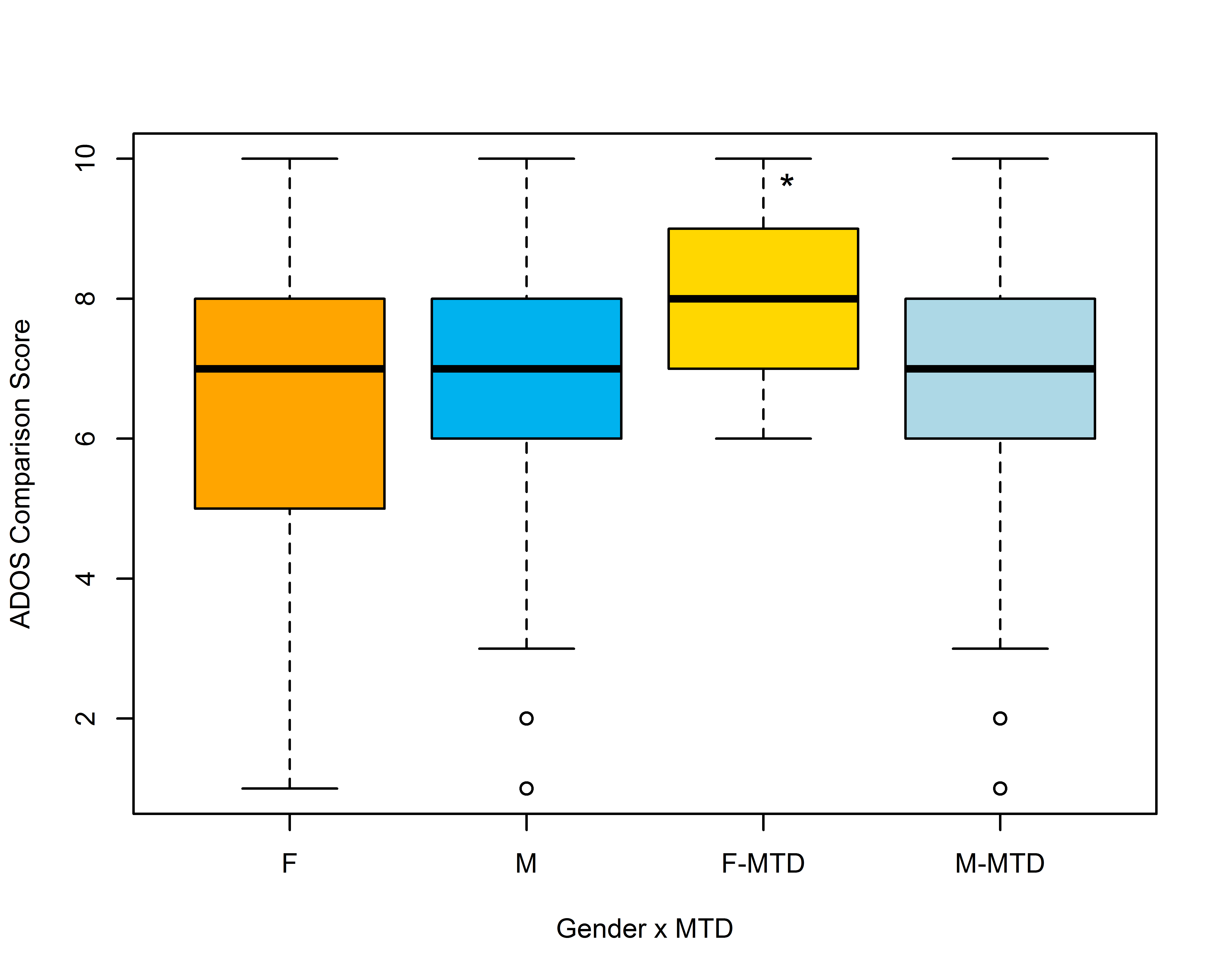 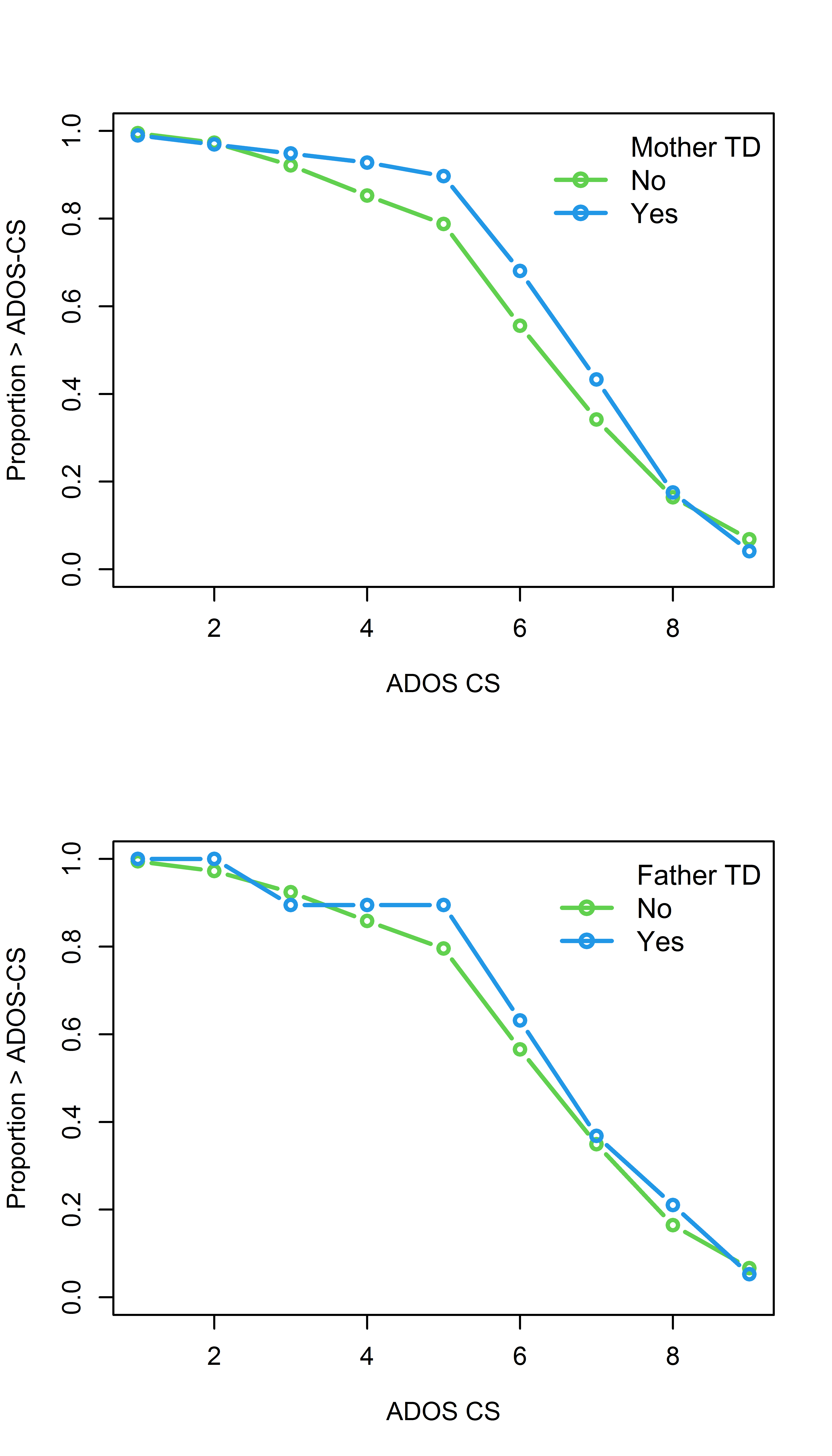 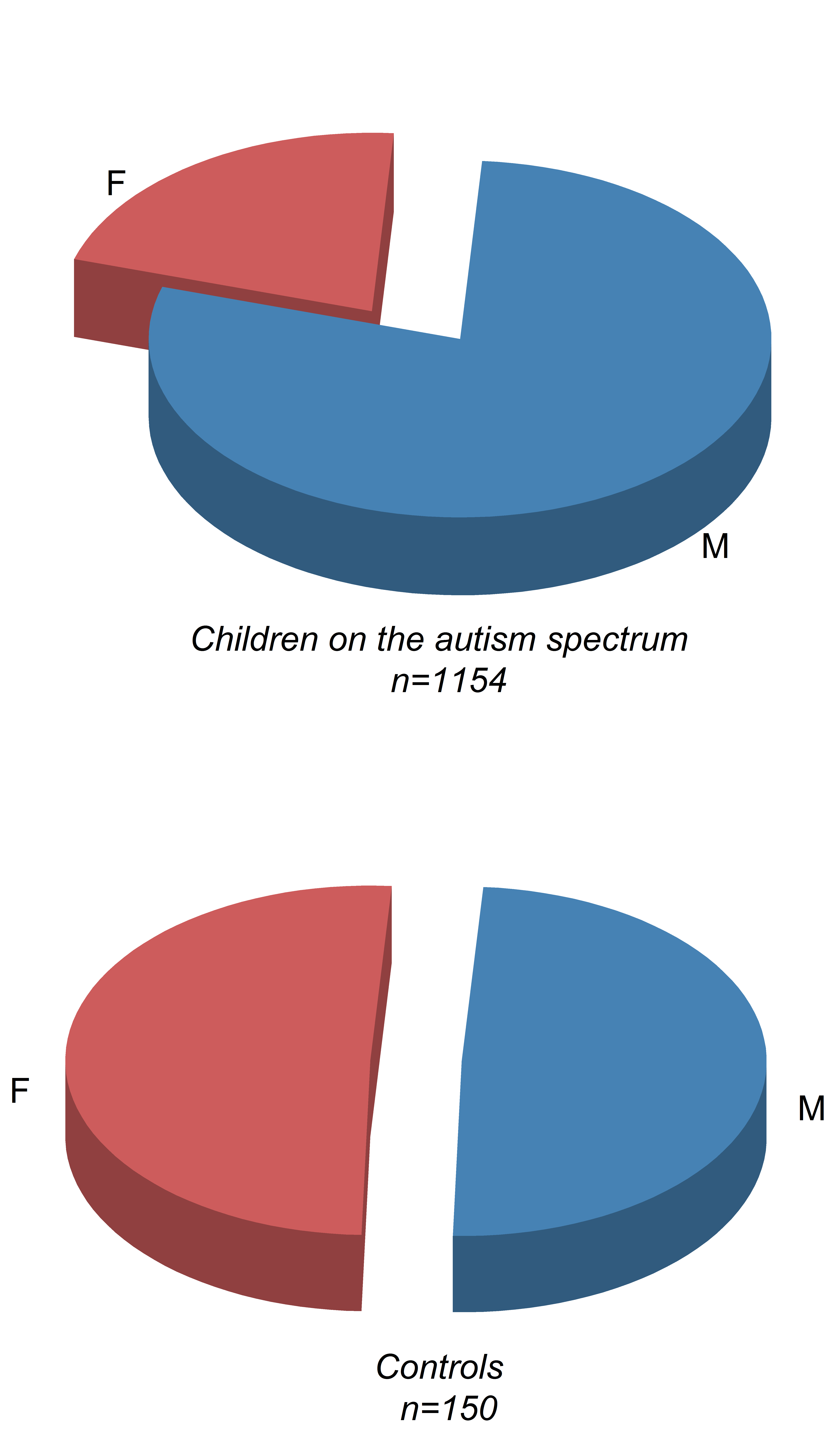 Figure 3: ADOS-CS in participants on the spectrum, by gender and mother's thyroid status (TD).  Female participants who have a mother with TD (F-MTD) show a higher ADOS-CS on average than females without (F) (*p=0.003, mean 7.9 vs 6.5) or either male group (means 6.9, 6.7 for M-MTD and M).
Figure 1: Gender ratio in children on the spectrum and controls.
Parental Thyroid Status
5.3% of controls had a parent with TD
	- mother: 4.7%;  father: 0.7%
10.3% of children on the spectrum had a parent with TD
	- mother: 8.8%; father: 1.6%
These proportional differences were not statistically significant when comparing children on the spectrum  and controls for: 	- either parent 	p=0.056
				- mother 		p=0.080
         				- father 		p=0.720
Figure 2: ADOS-CS profile in children on the spectrum,  grouped according to mother's and father's thyroid status. Probands who had one or more parents with TD were more likely to have a higher ADOS-CS (score>5) (OR: 2.36, 95% CI: 1.27, 4.38).
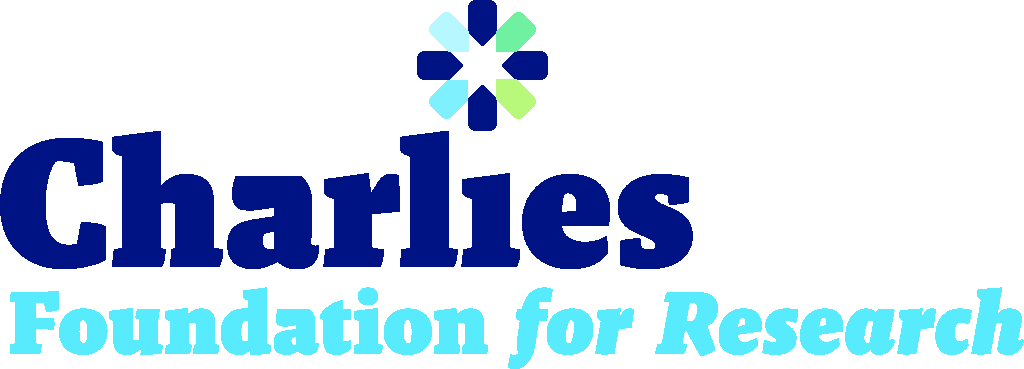 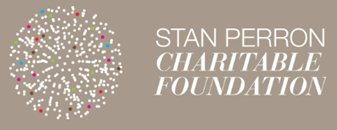 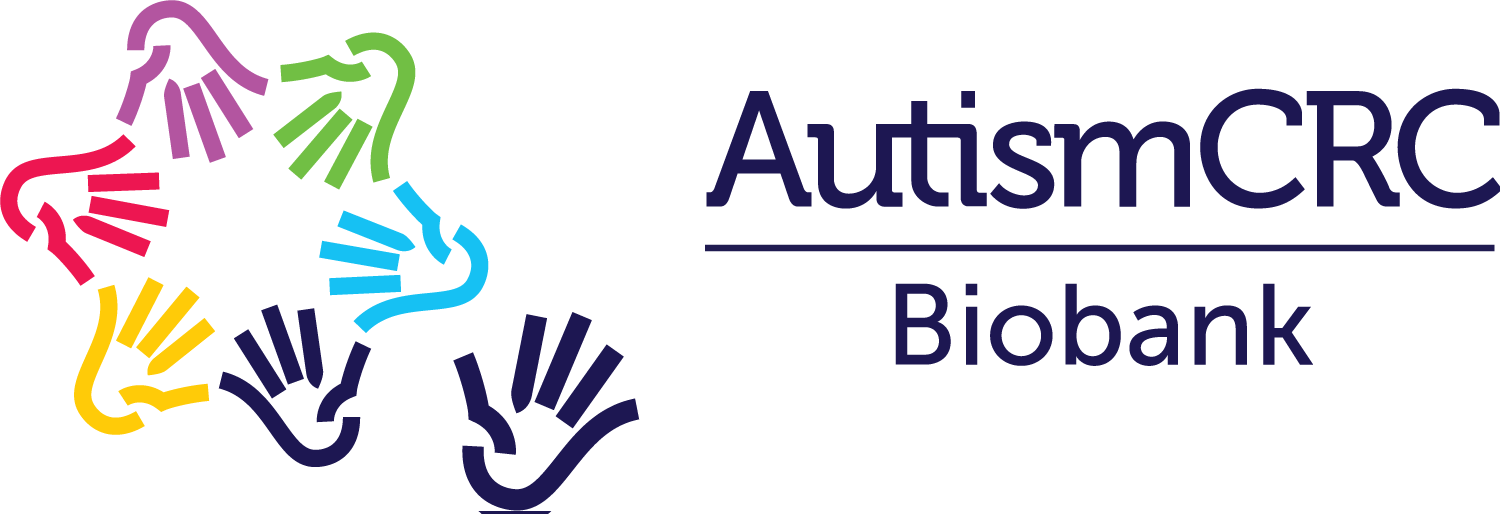 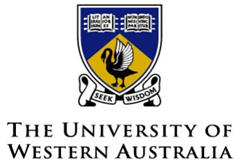